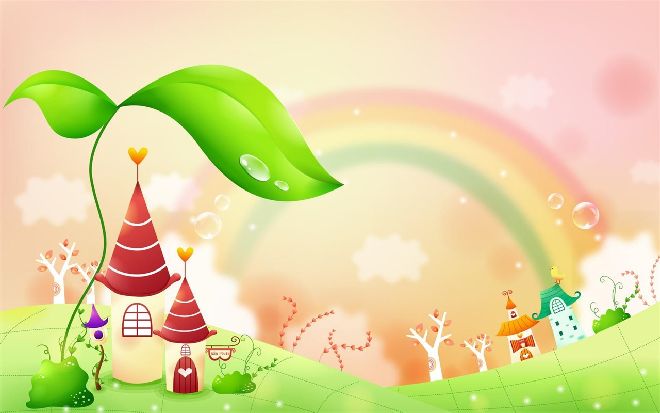 Формирование у детей старшего дошкольного возраста представлений об улицах родного города посредством наглядного моделирования
Составила:                                                                                                                              Бунькова Оксана Николаевна,                                                                                                                            воспитатель
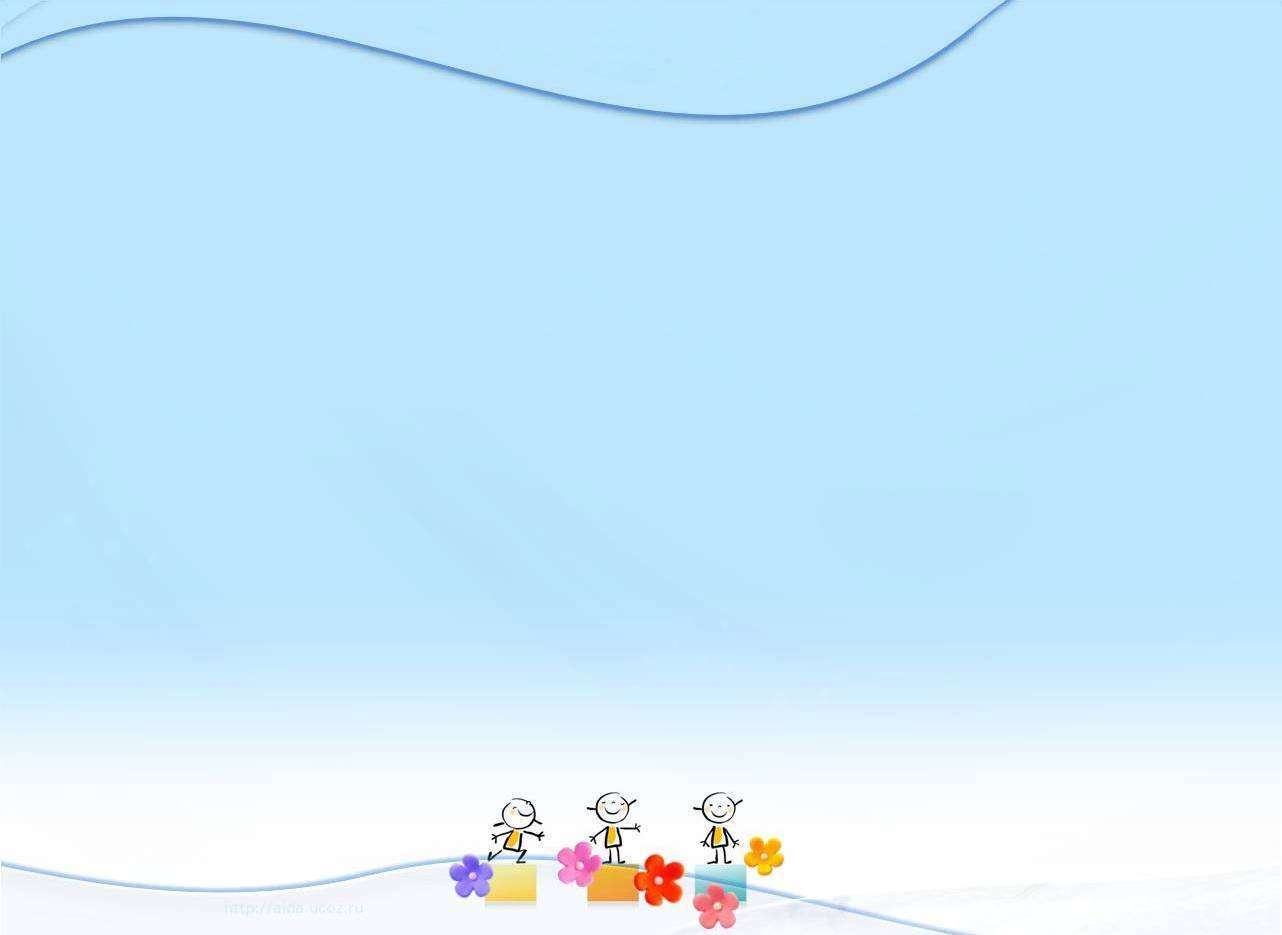 Цель: формирование у детей представлений о современном виде улиц родного города и его исторических объектов, повышение познавательной активности путем составления модели улицы с помощью предметных моделей и пиктограмм.

Задачи:

Формировать представления детей об улицах родного города, его исторических объектах, посредством построения наглядной модели, 
Познакомить со способом моделирования из предметных моделей и пиктограмм.
Развивать мышление, память, познавательную активность детей в ходе моделирования.
Воспитывать интерес к изучению родного города и новой необычной технике моделирования.
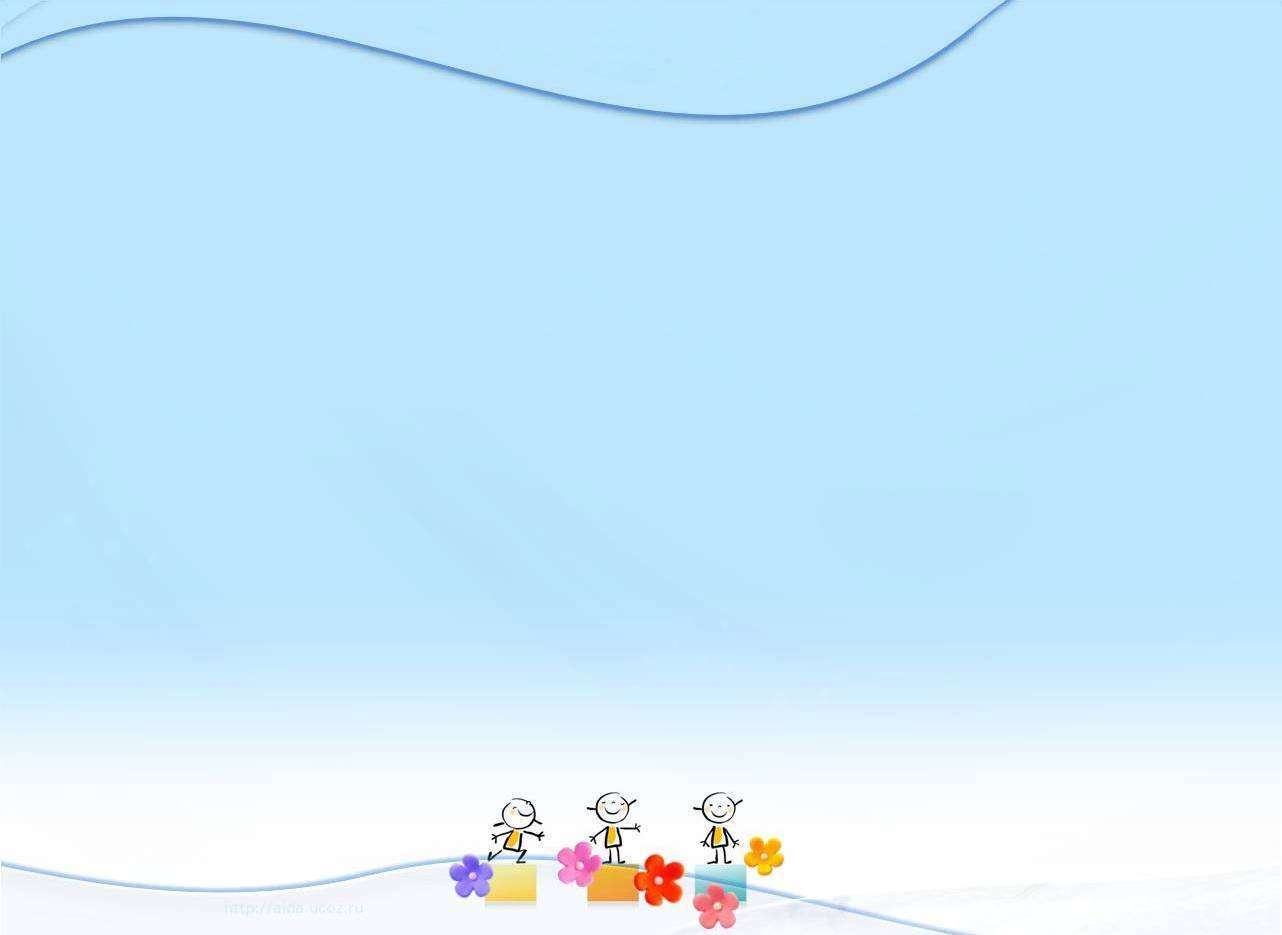 Наглядное моделирование – это воспроизведение существенных свойств изучаемого объекта, создание его заместителя и работа с ним.
Модель - это предметное, графическое или действенное изображение чего-либо, а процесс создания модели называется моделирующей деятельностью. 
Глобус - это предметная модель Земли, а его изготовление воспитателем вместе с детьми можно назвать моделирующей деятельностью. Главной характеристикой модели является то, что она отражает, содержит в себе существенные особенности натуры.
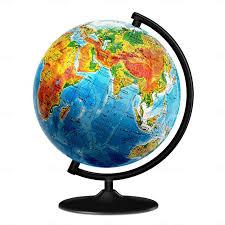 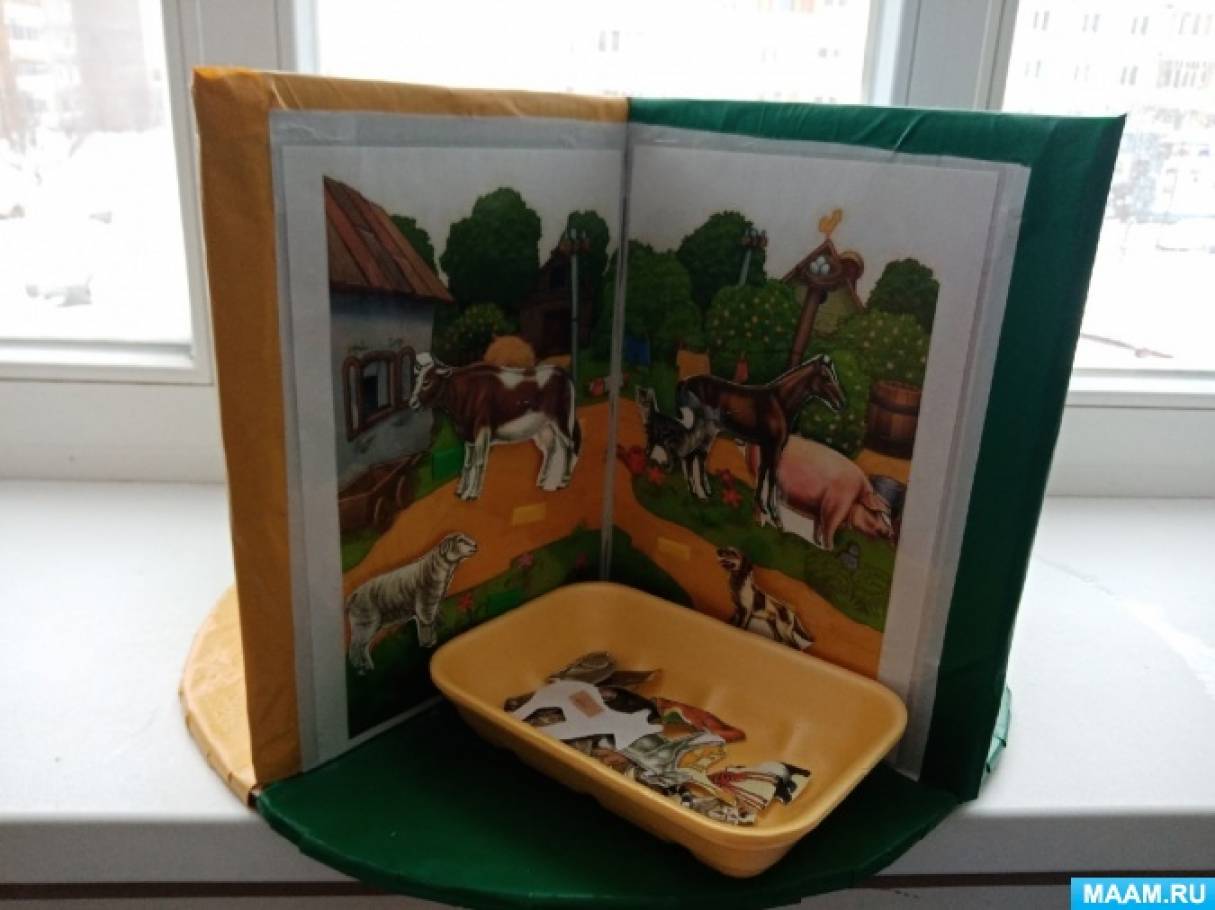 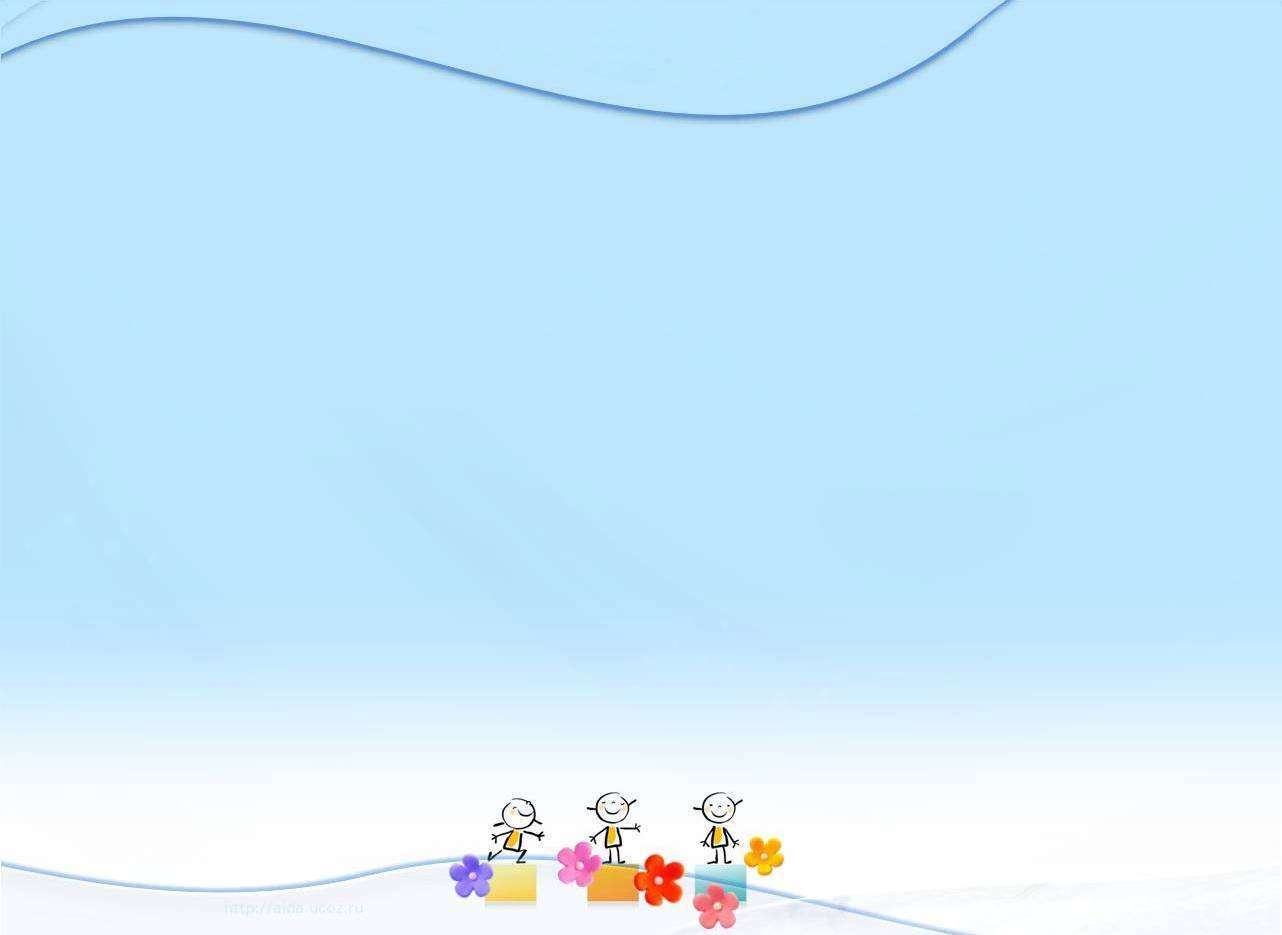 Графические модели – это схемы или графики
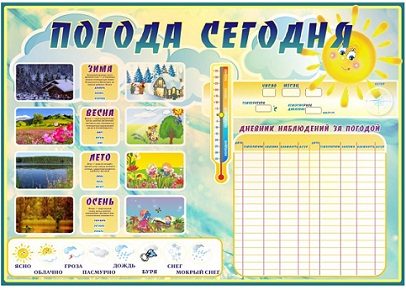 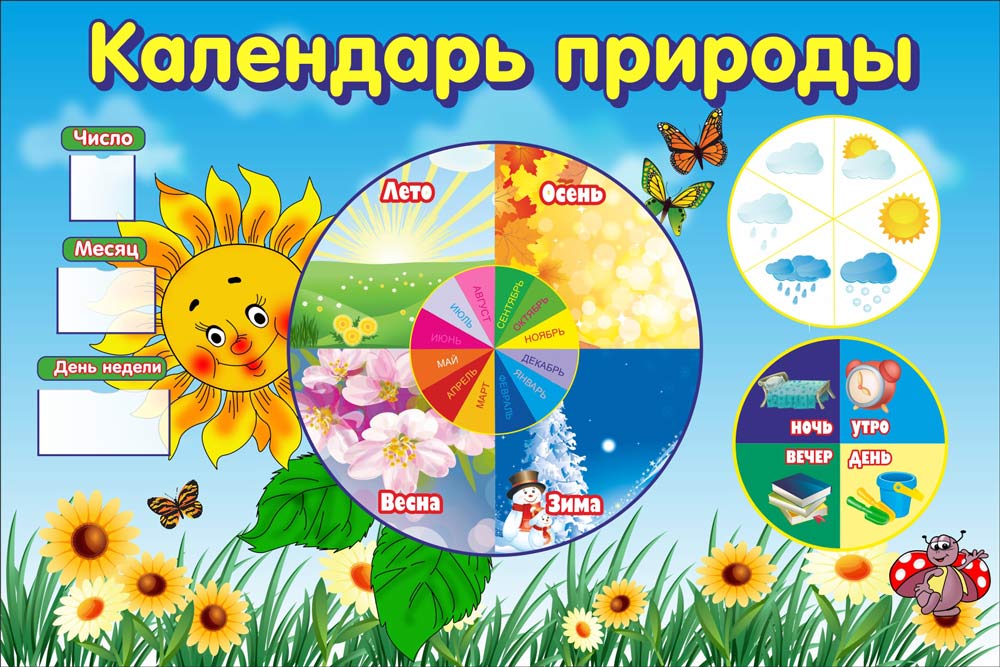 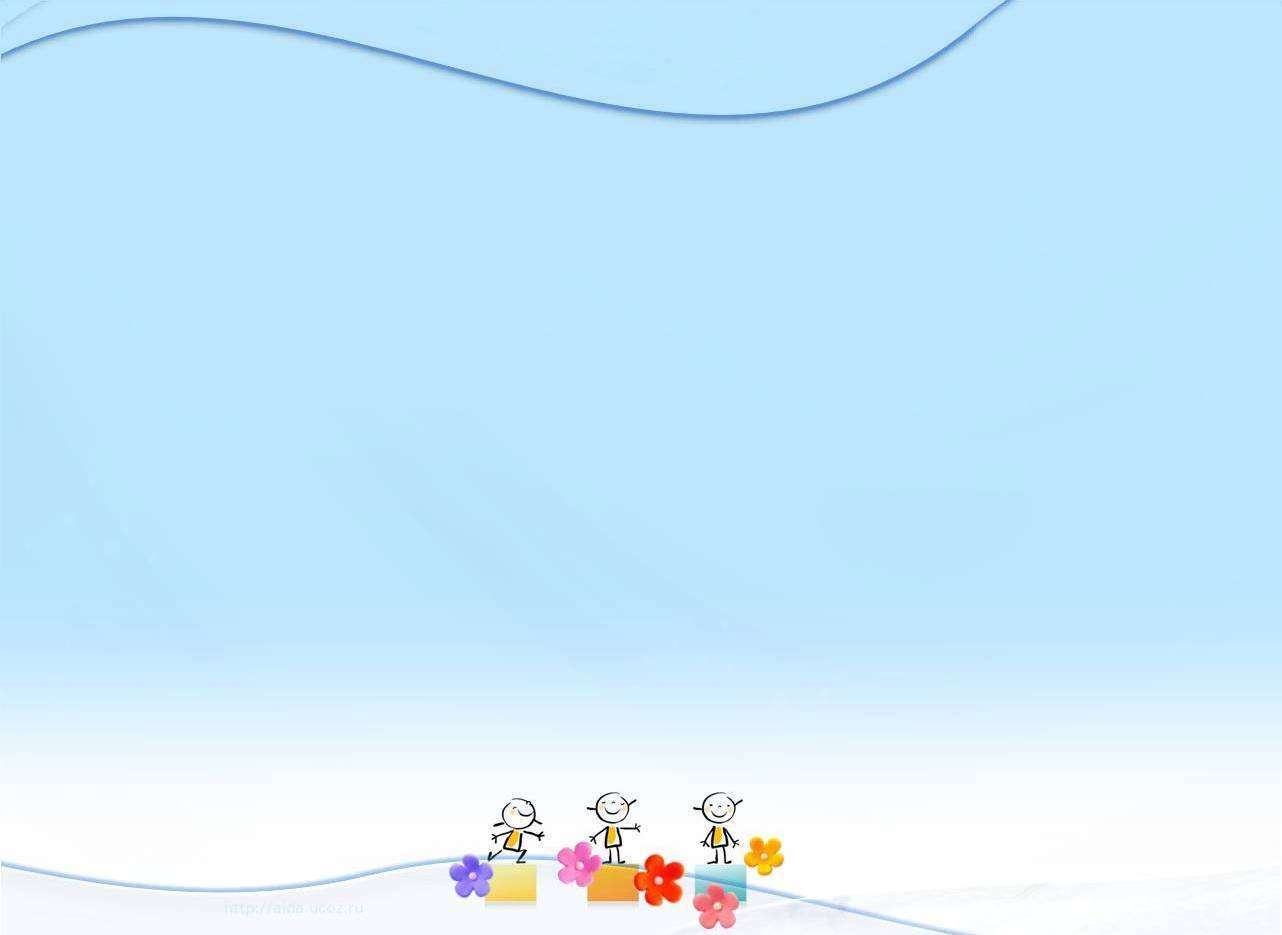 Пиктограмма
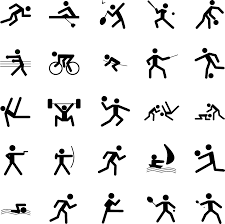 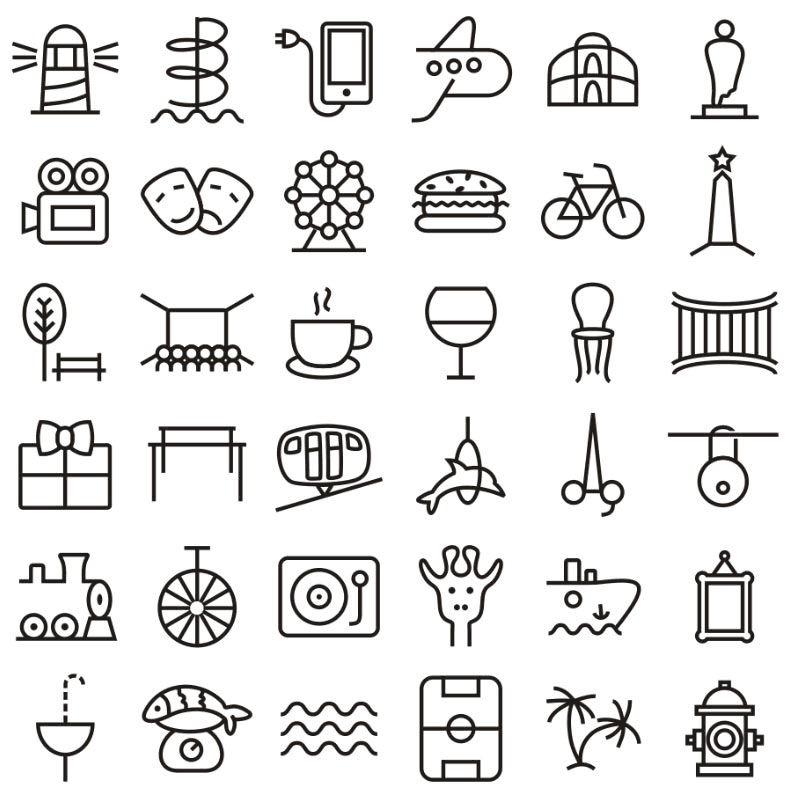 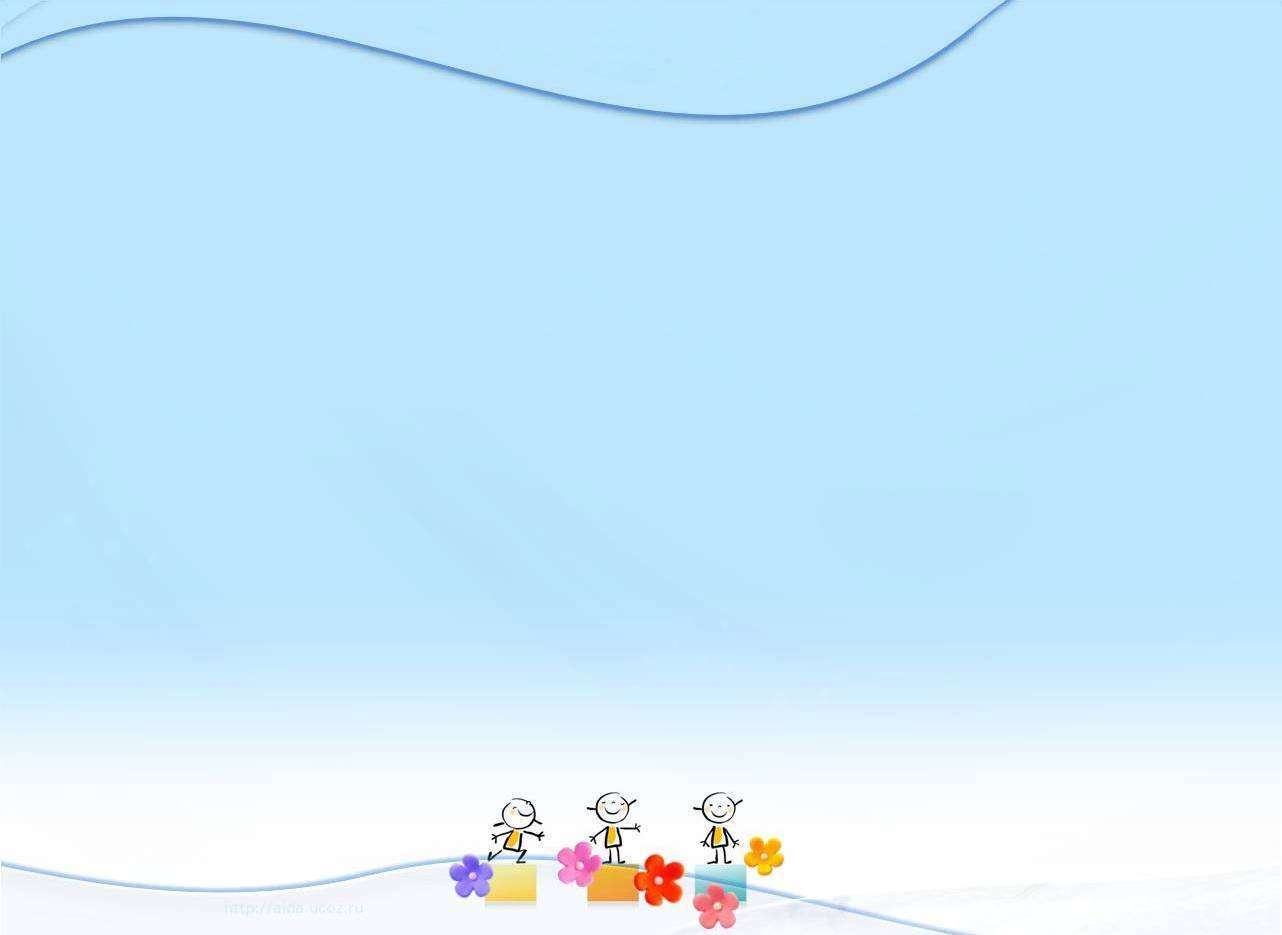 Мнемотаблица
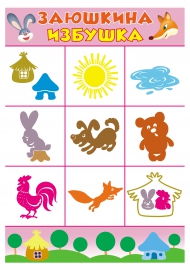 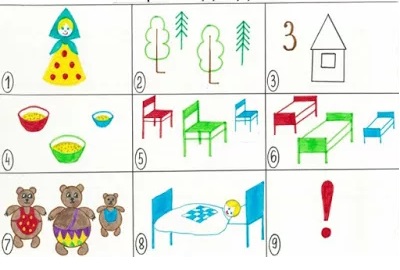 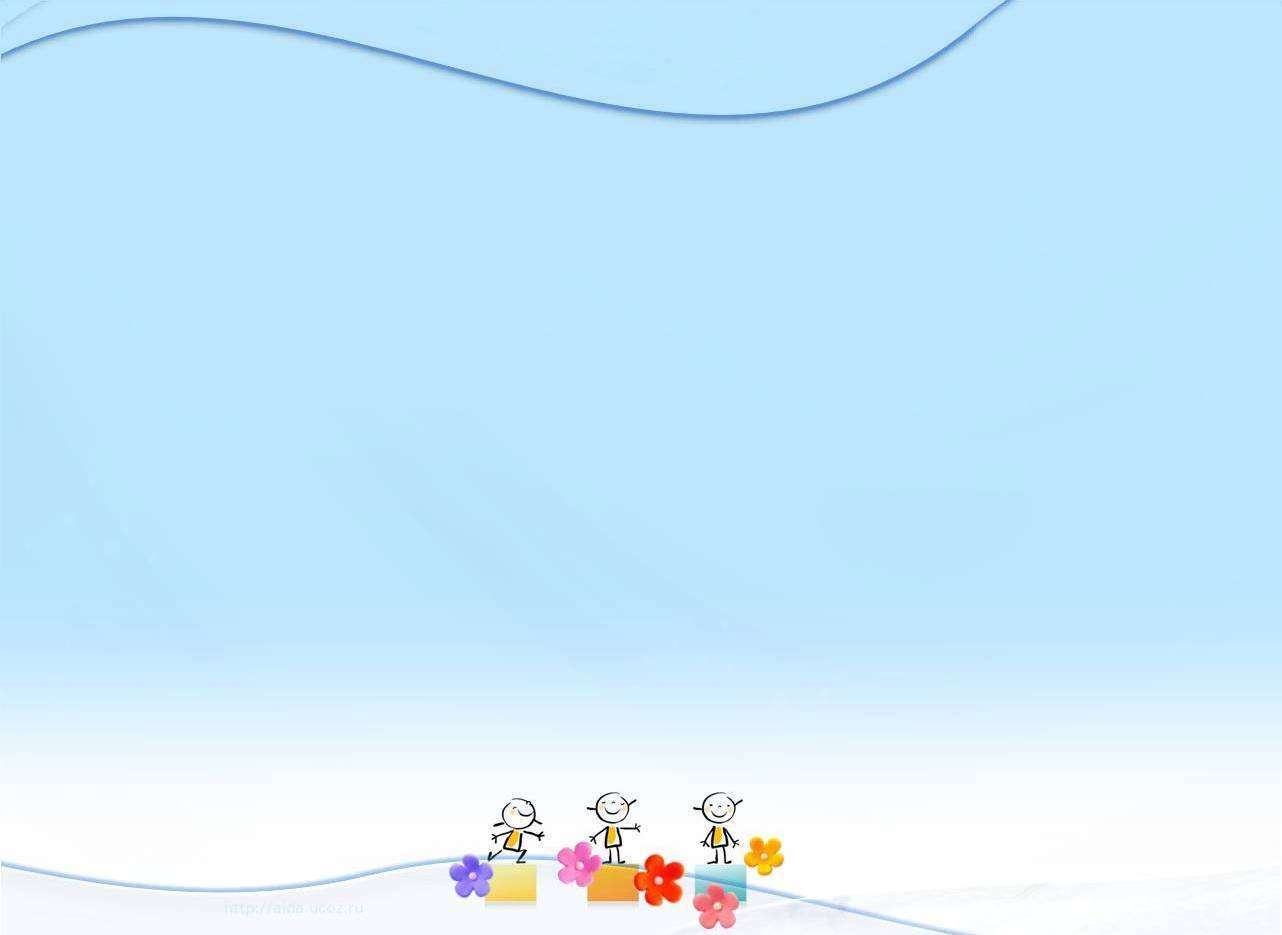 Предметно-схематические модели
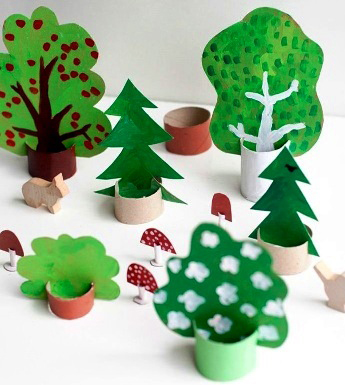 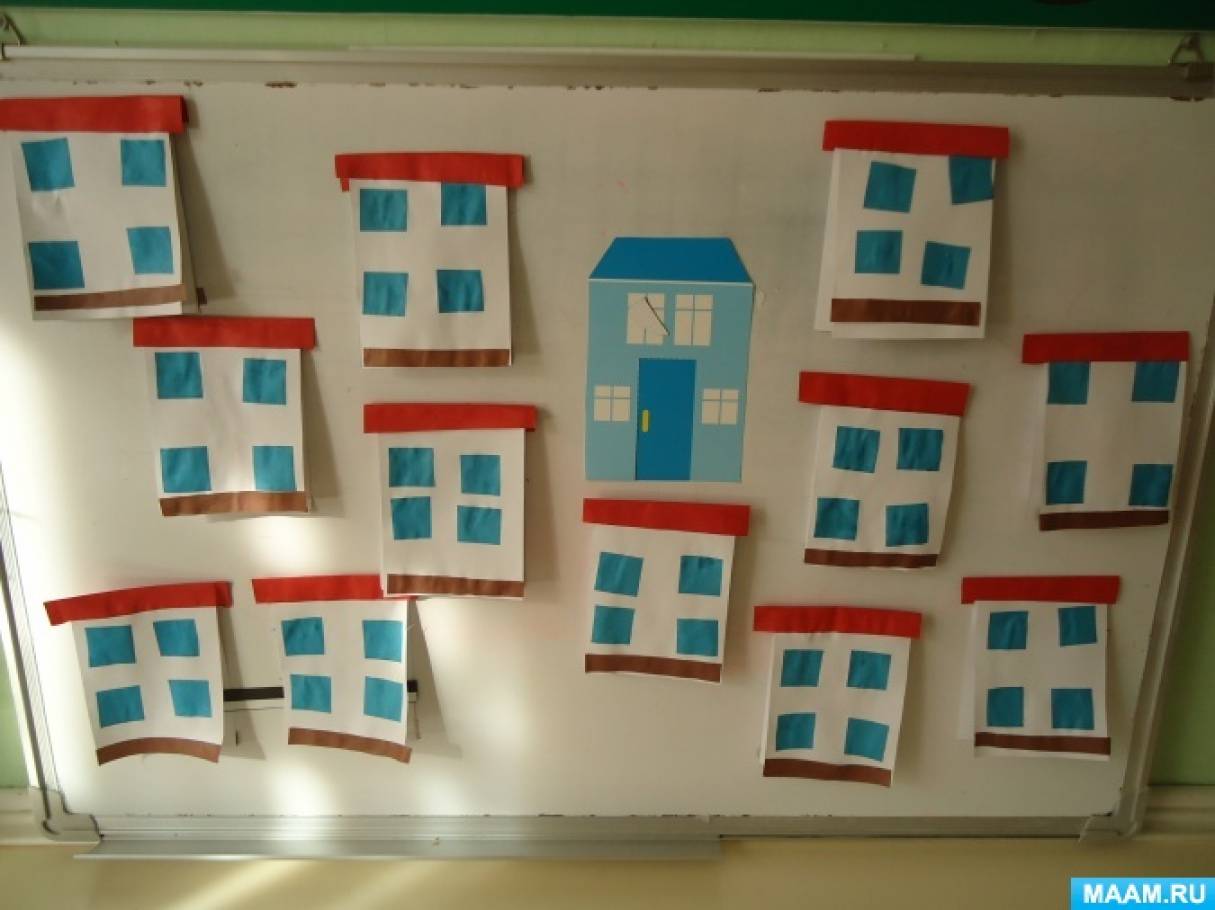 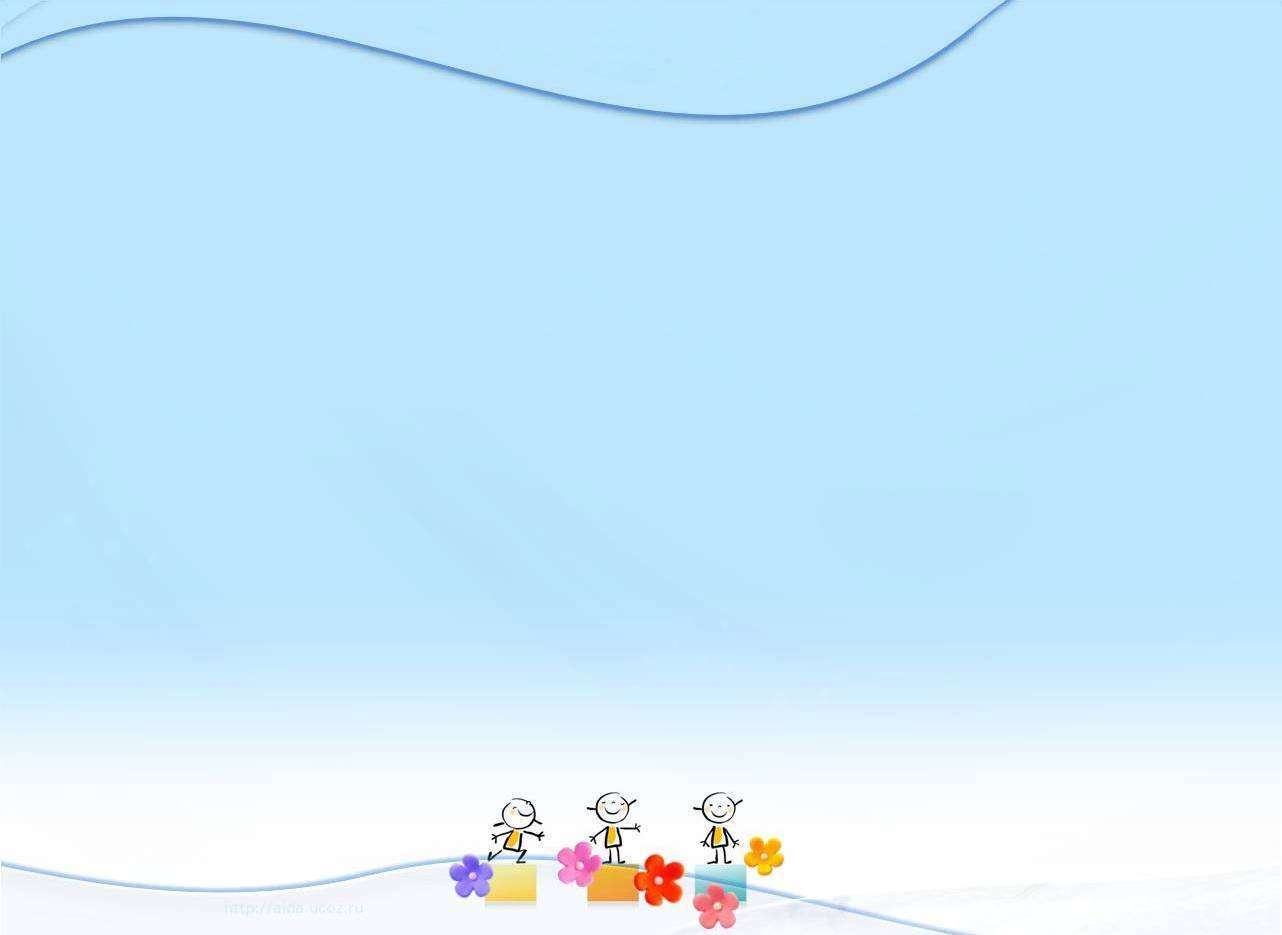 Коллаж:
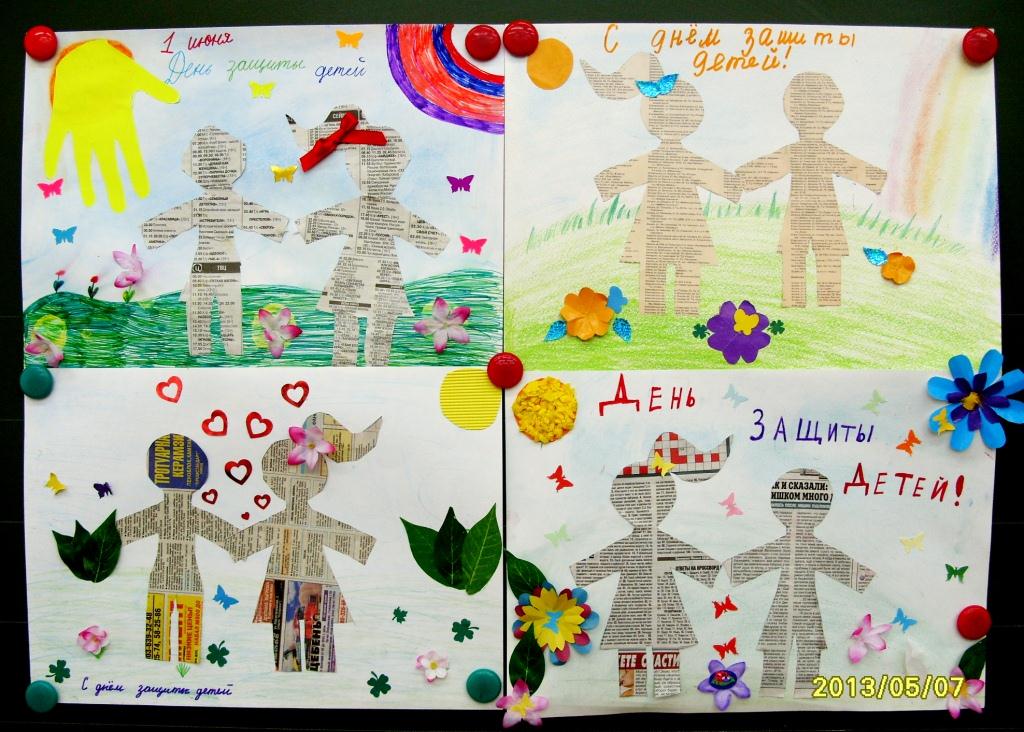 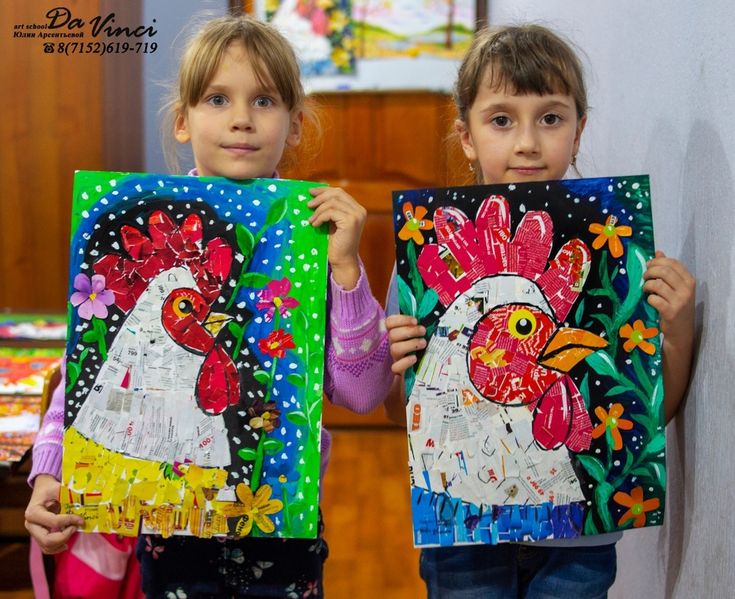 Экскурсия по Комсомольскому проспекту
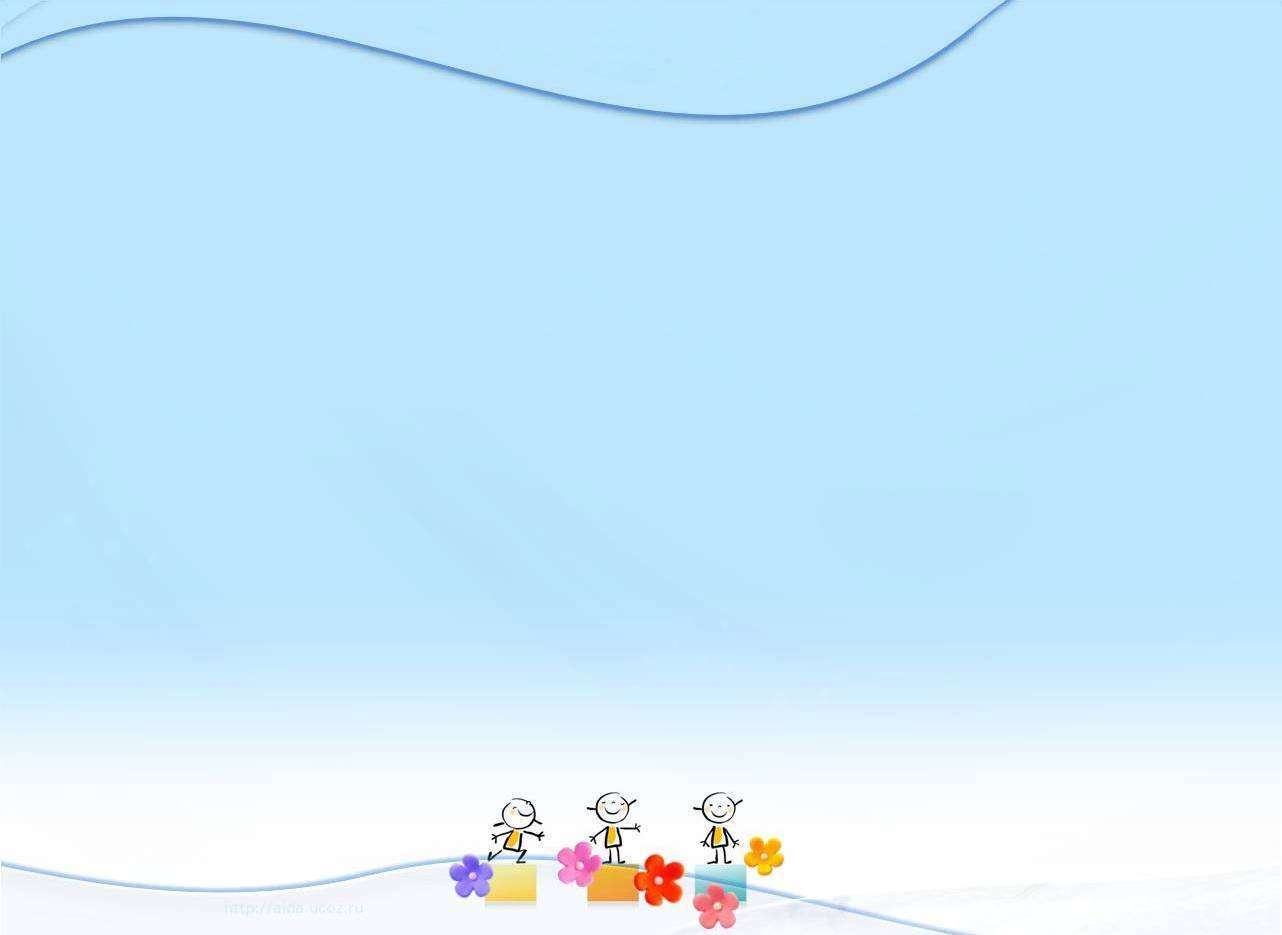 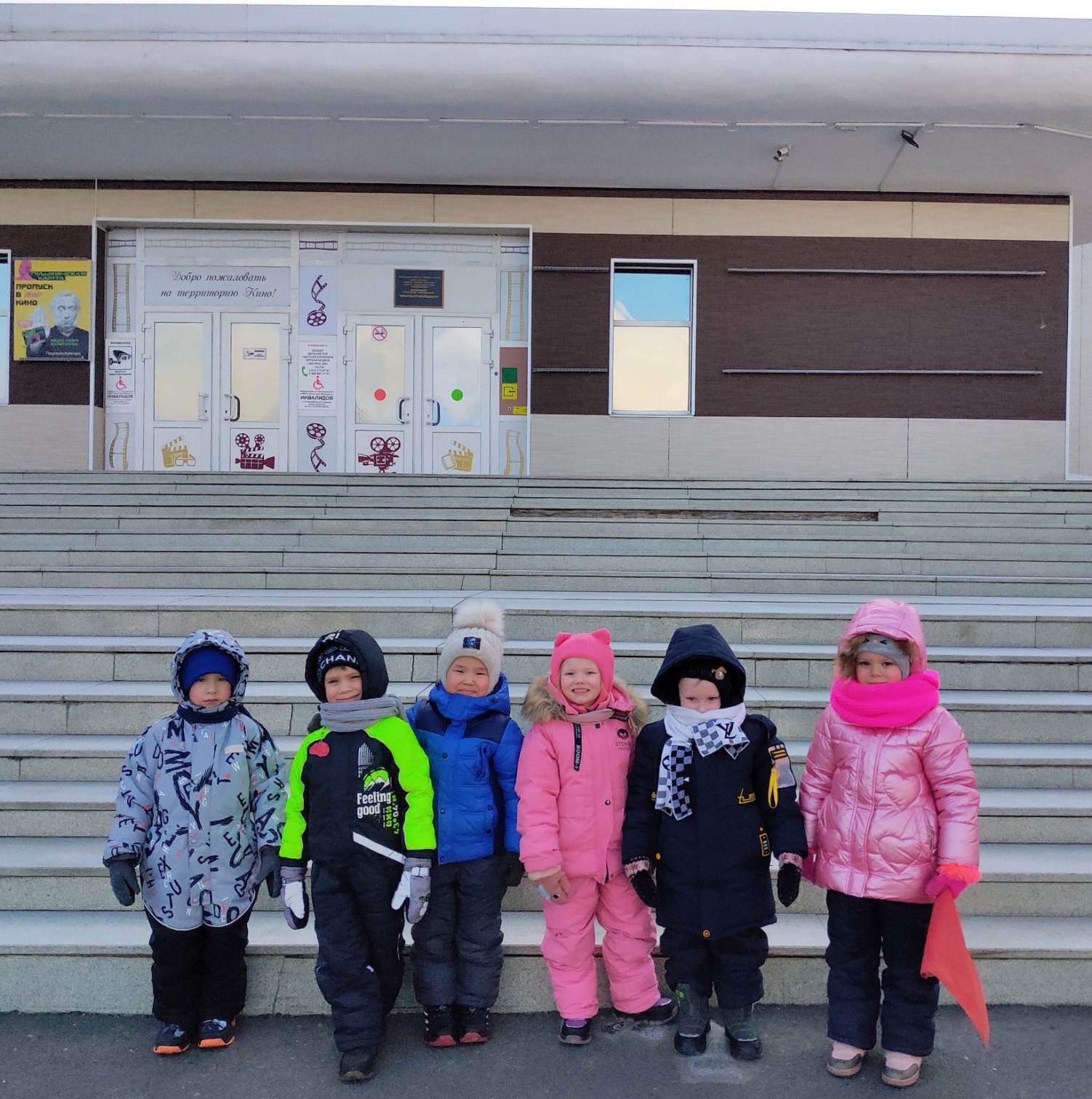 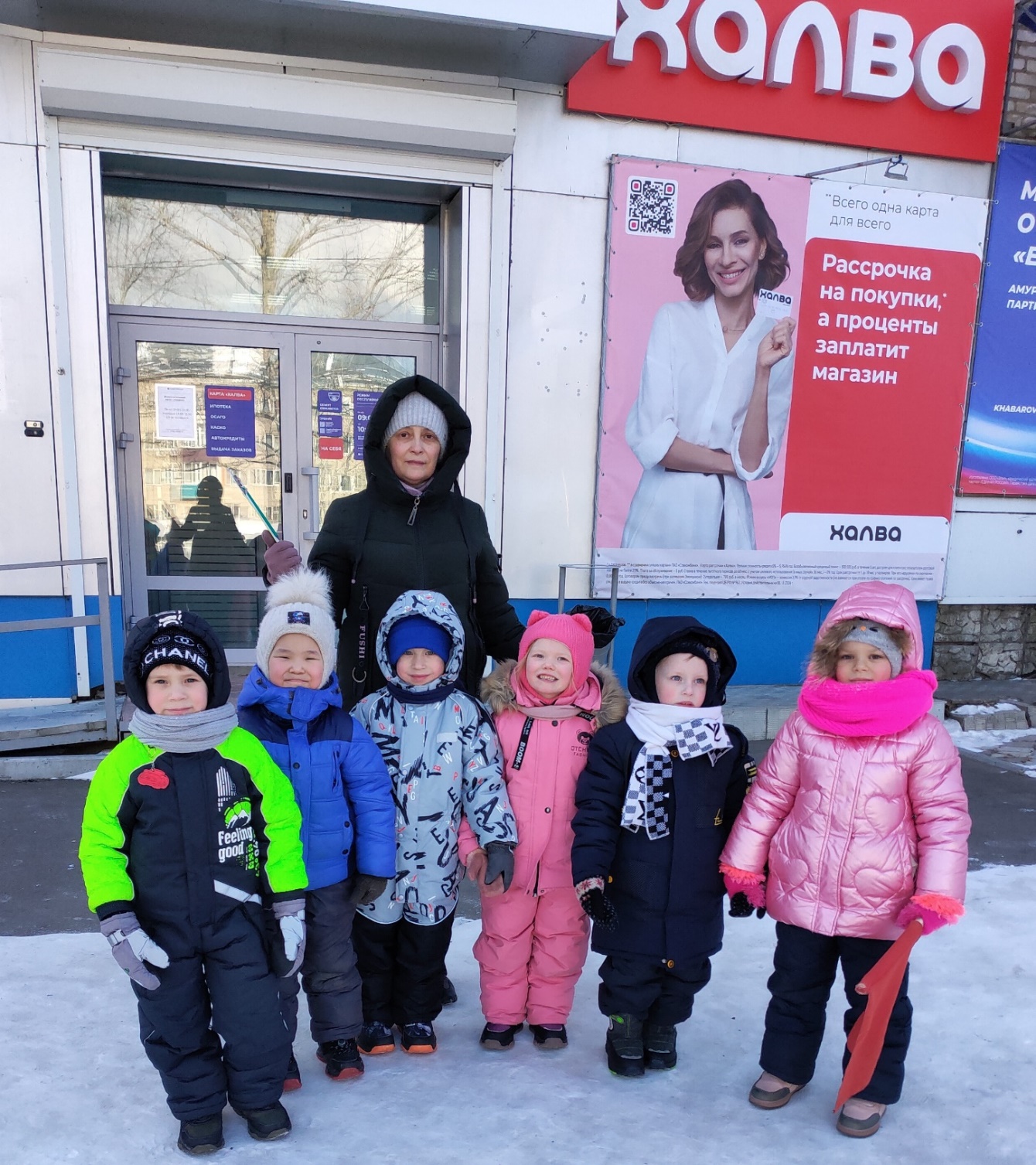 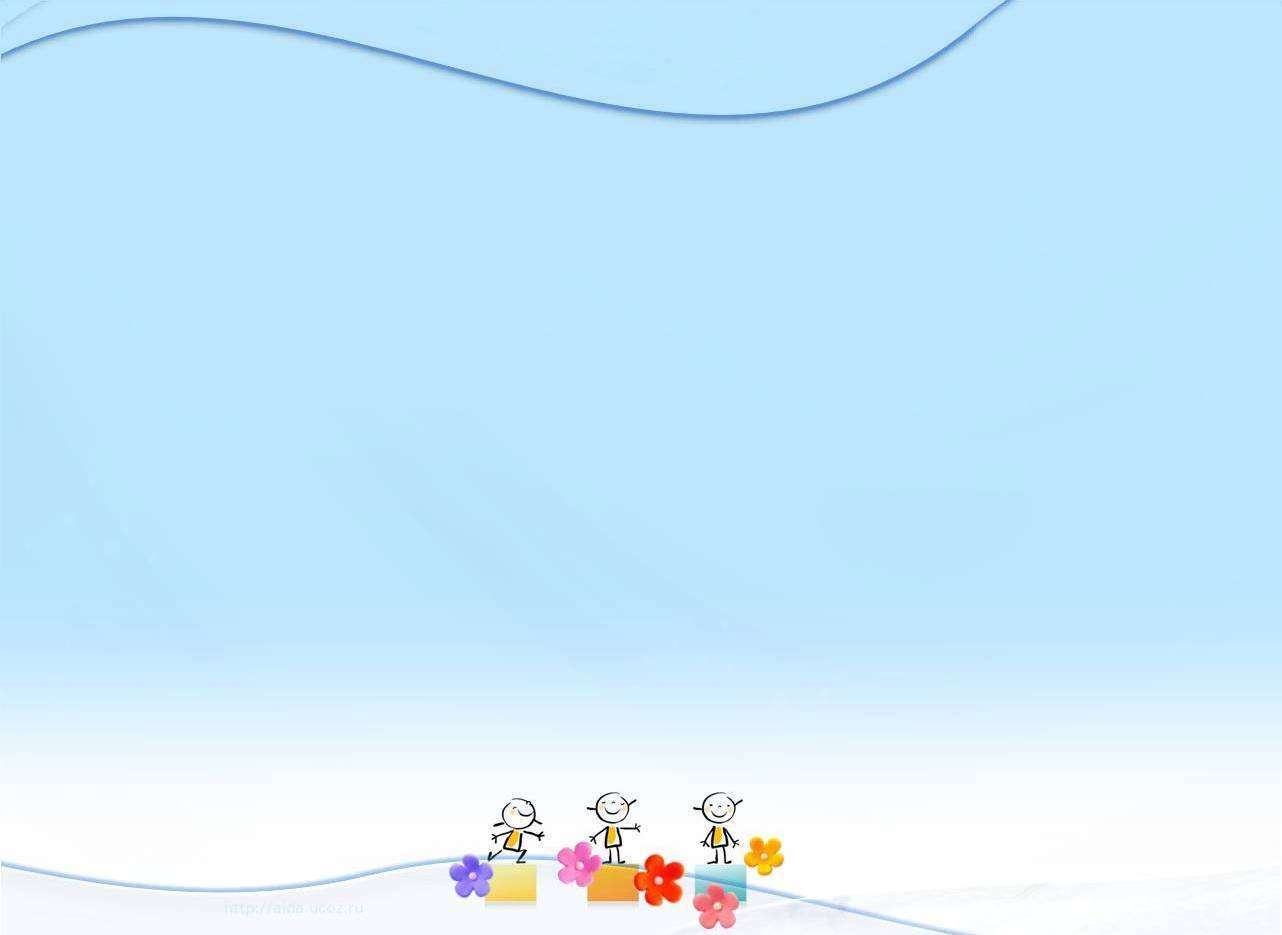 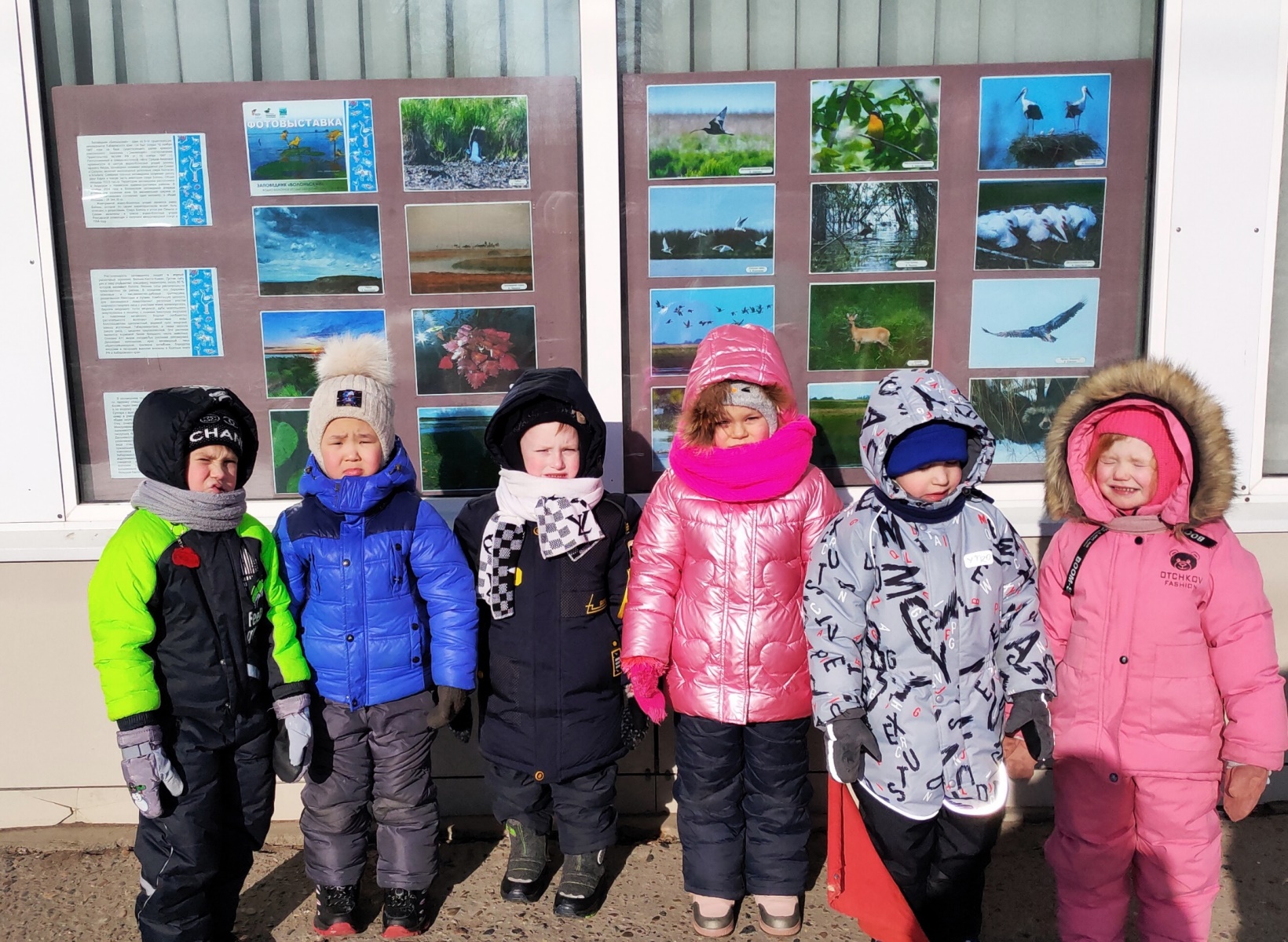 Обелиск памяти
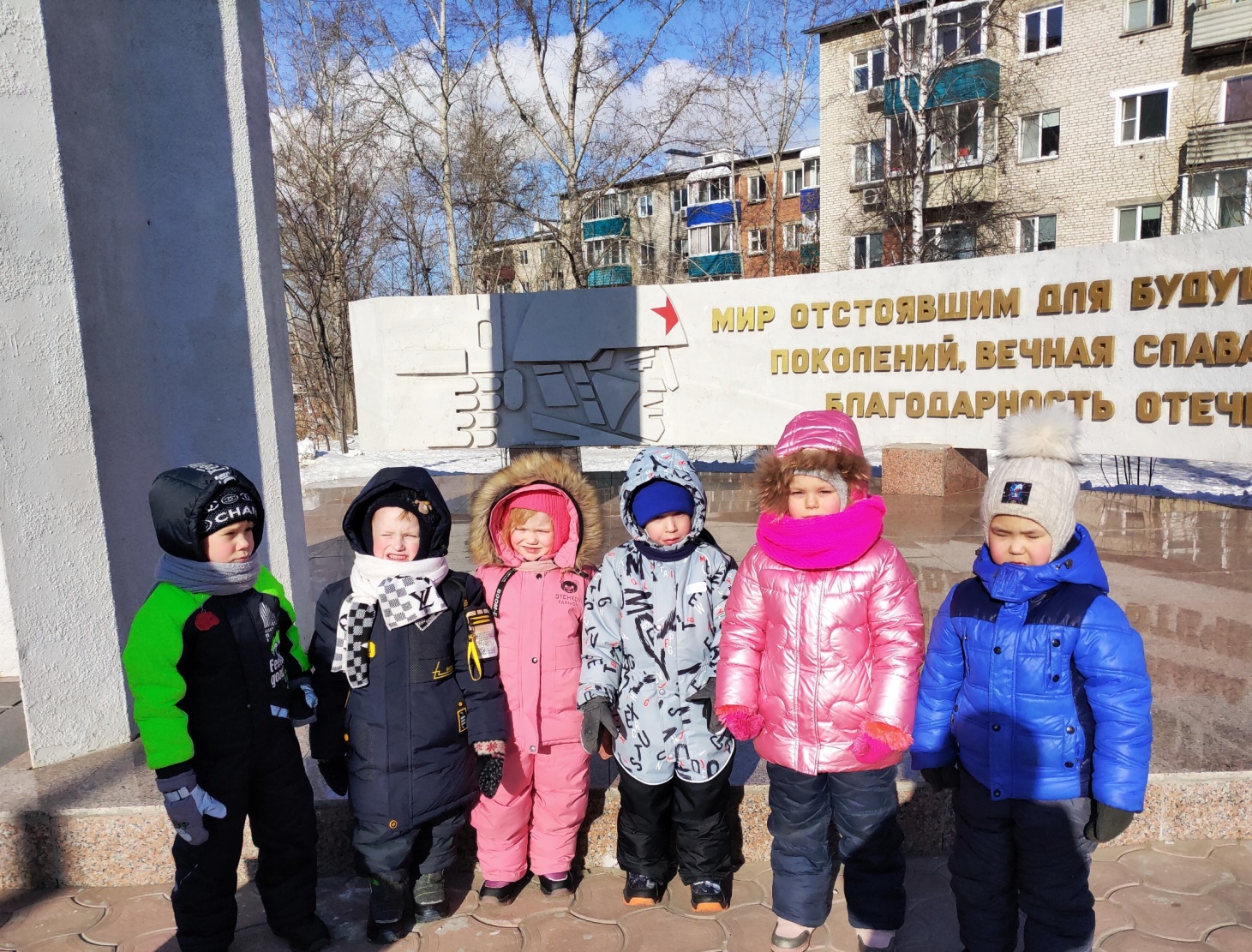 Амурский городской краеведческий музей
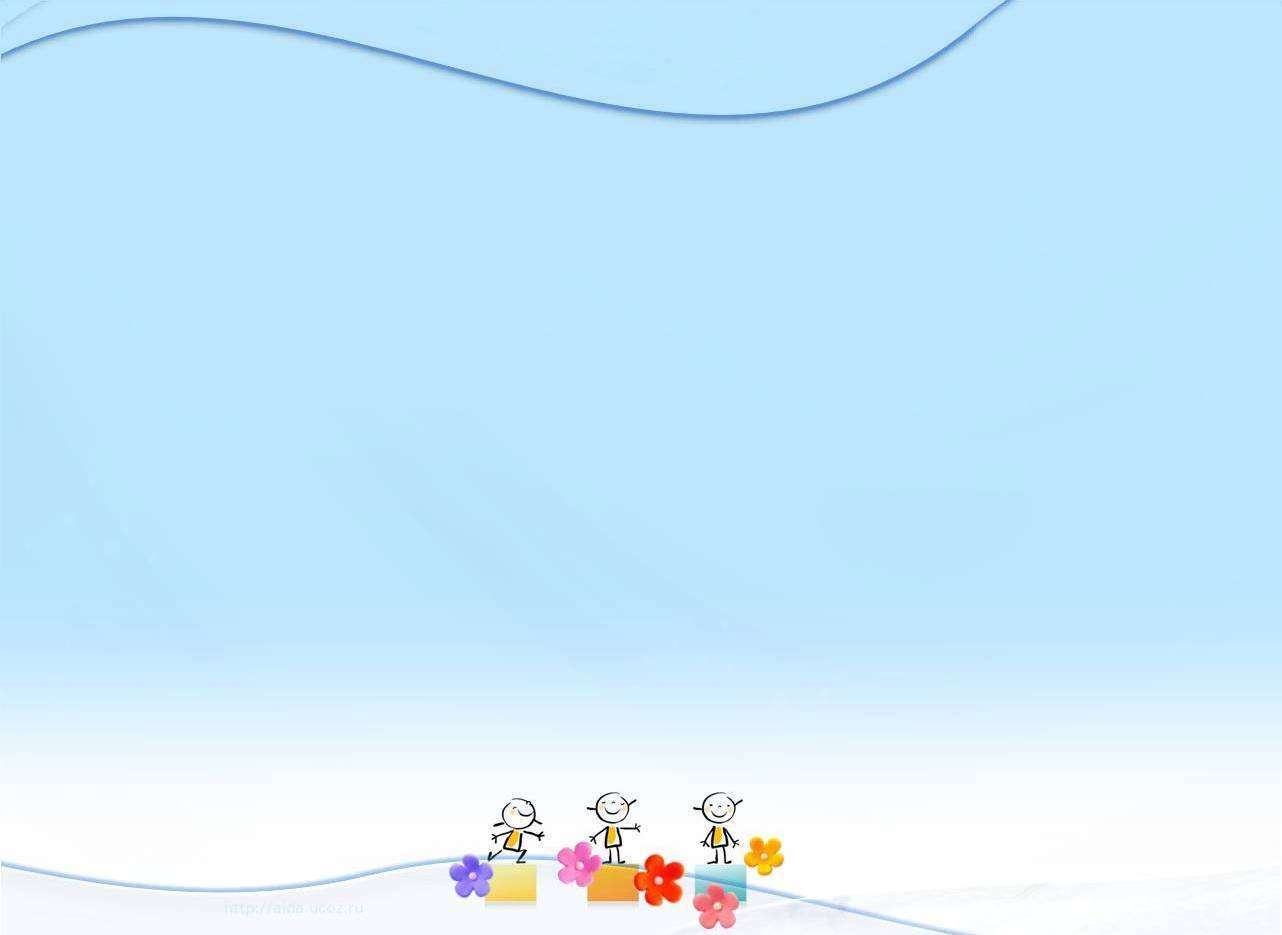 Изготовление коллажа на основе схемы
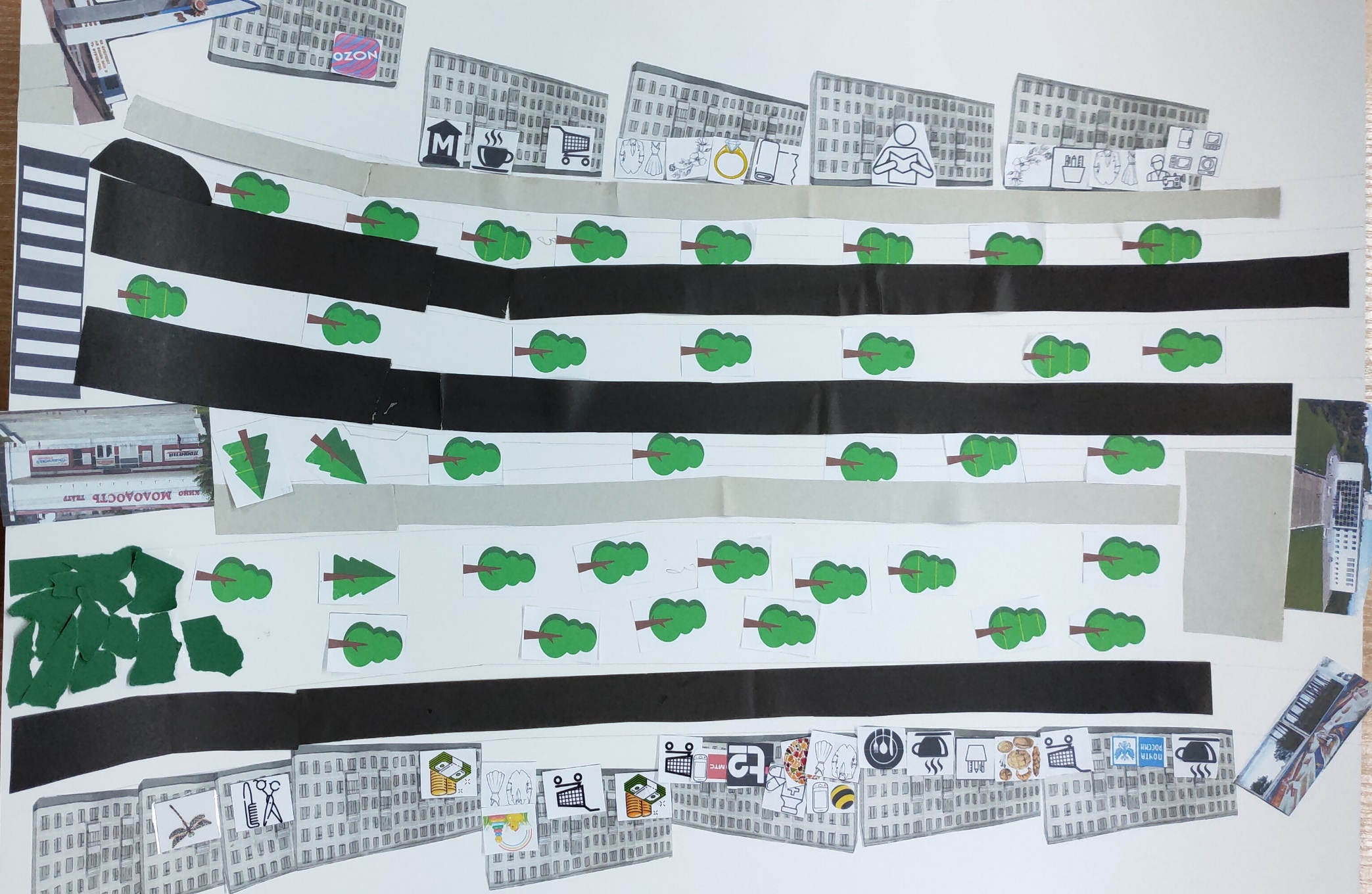 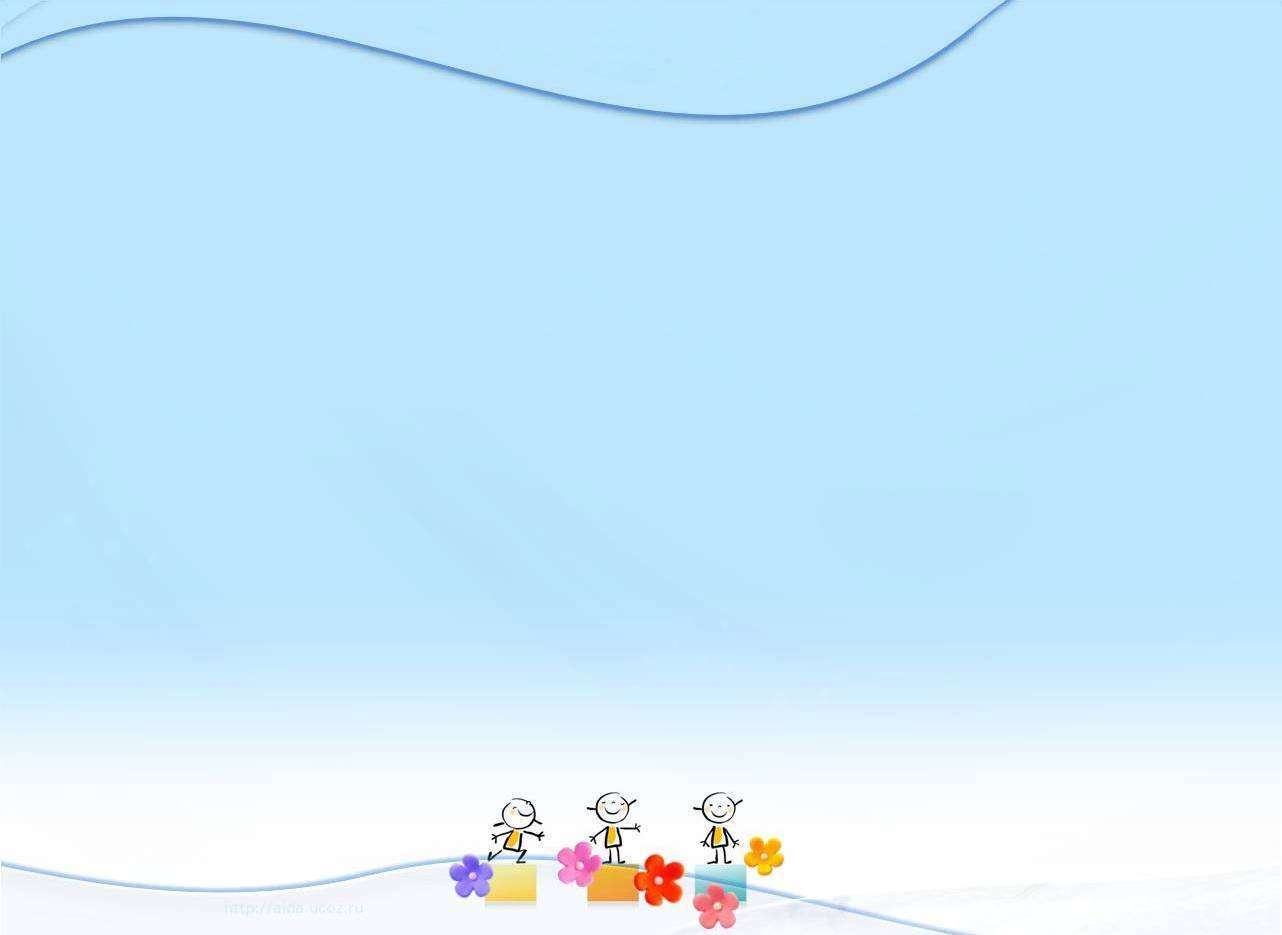 Дидактическая игра по формированию исторических представлений о родном городе для детей 5-7 лет «Сквозь замочную скважину»
В комплект игры входят картинки с видами памятников и других объектов города Амурска, комплект карточек с прорезями замочной скважины разных величин.
                                                                Ход игры:
Воспитатель вместе с детьми рассматривает картинки с изображением памятников. Ребенок, перемещая замочную скважину, пытается определить памятник, дать краткое описание его.
                                                           Игровое правило:
Рассматривать картинку можно только с помощью замочной скважины.
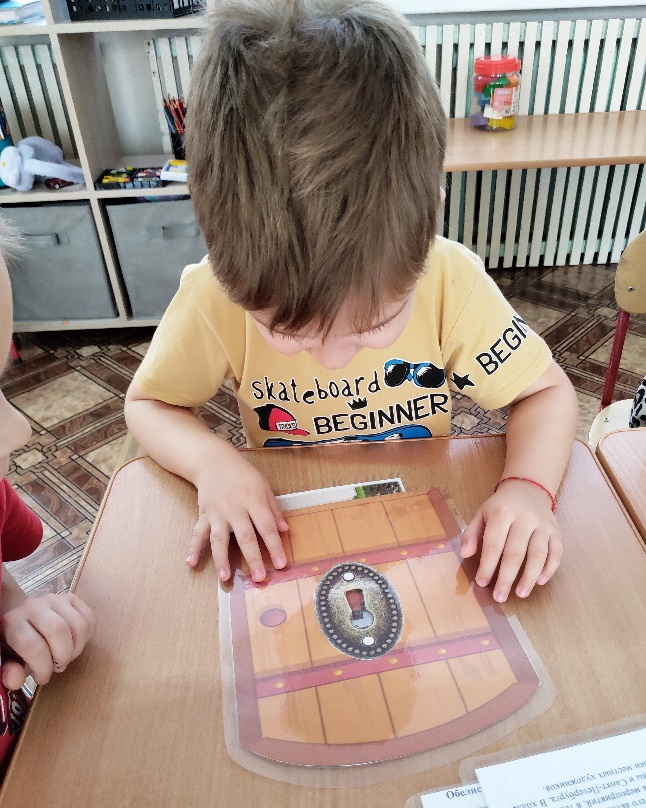 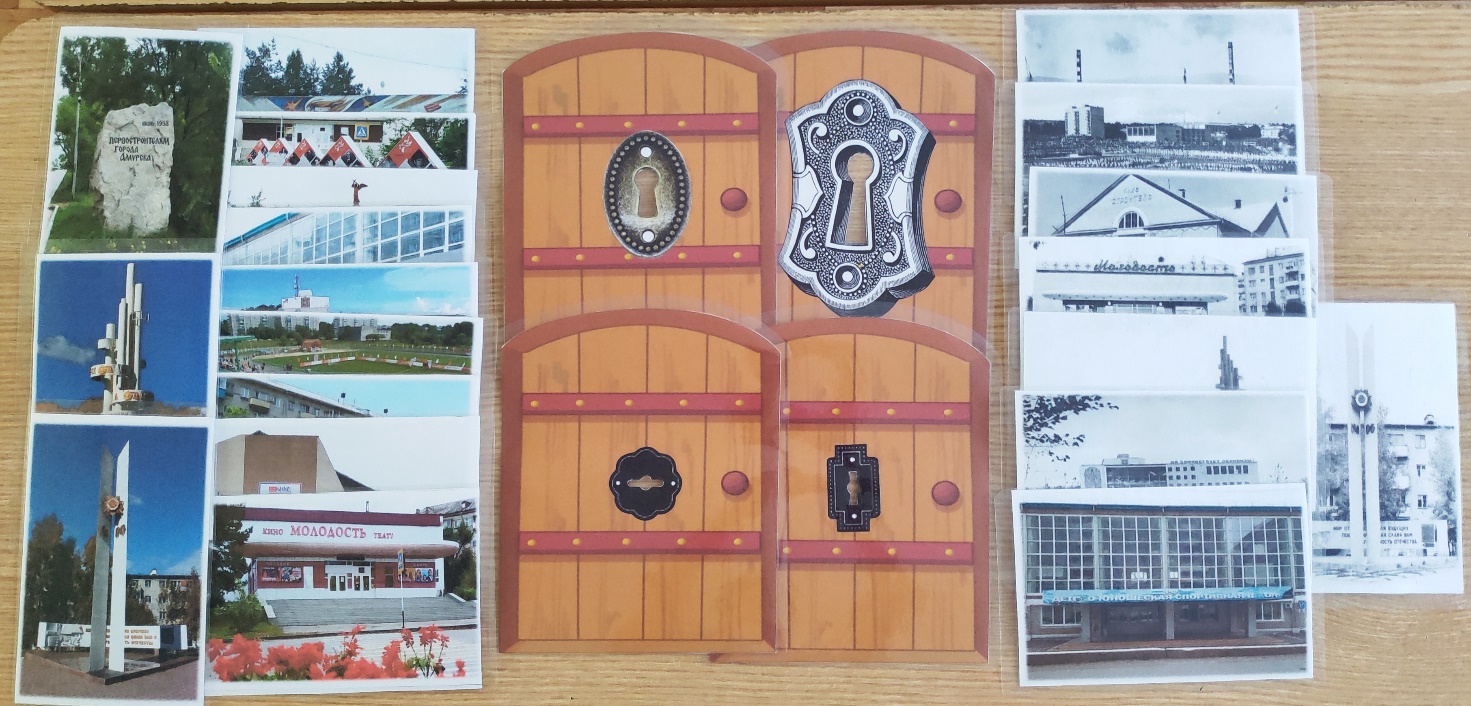 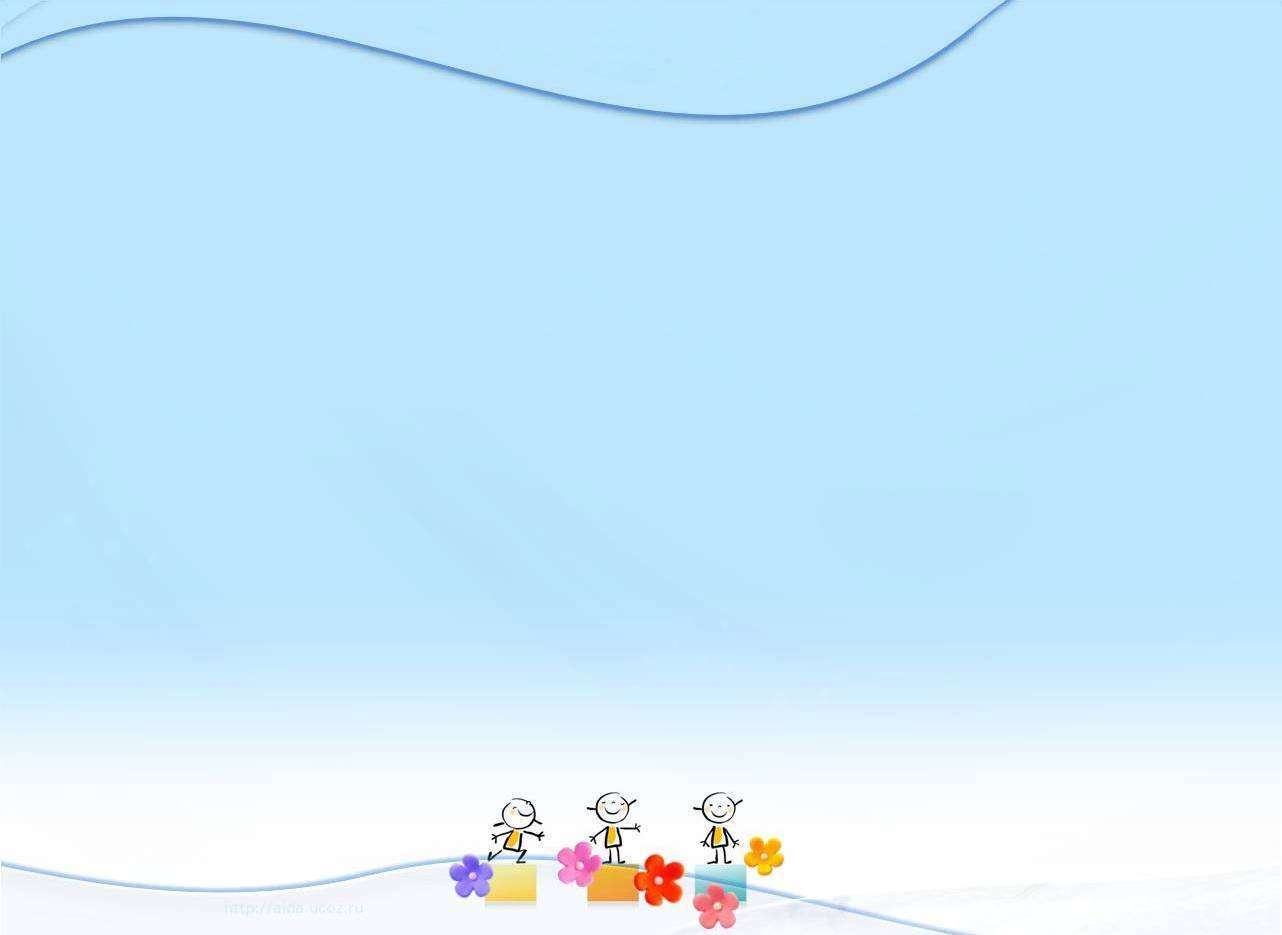 Моделирование Комсомольского проспекта
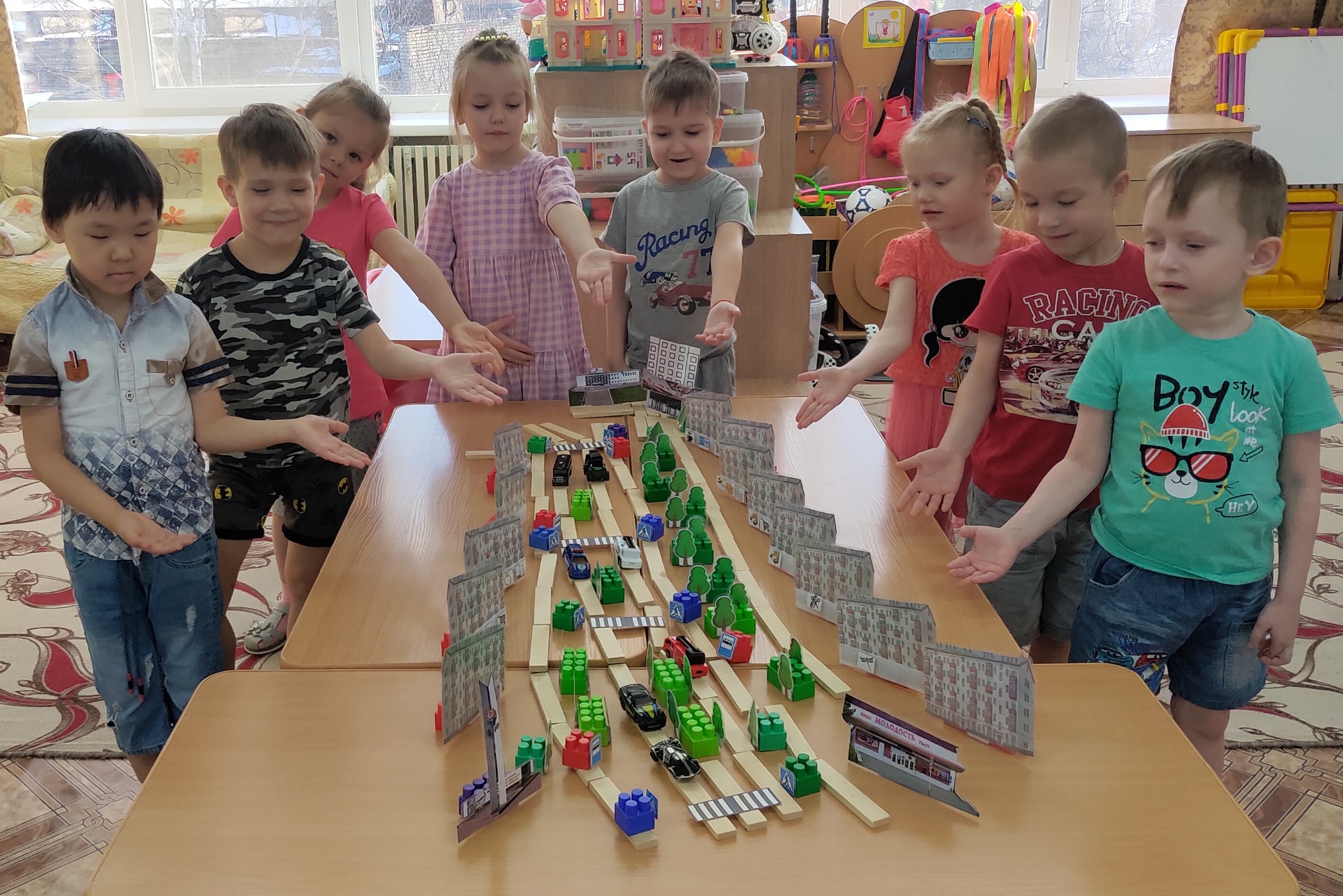